Influence
Importance of Influence
Definition: “The moral or spiritual force, power or capacity by which we have an effect upon a person, condition, or development”

Influences are all around us; Work, school, etc.

We all possess influence; both to have on others and by other
“Tanner, I don’t influence anyone.” Yes, you do.

We must always protect / guard our influence
Influence Which Jesus Spoke of…
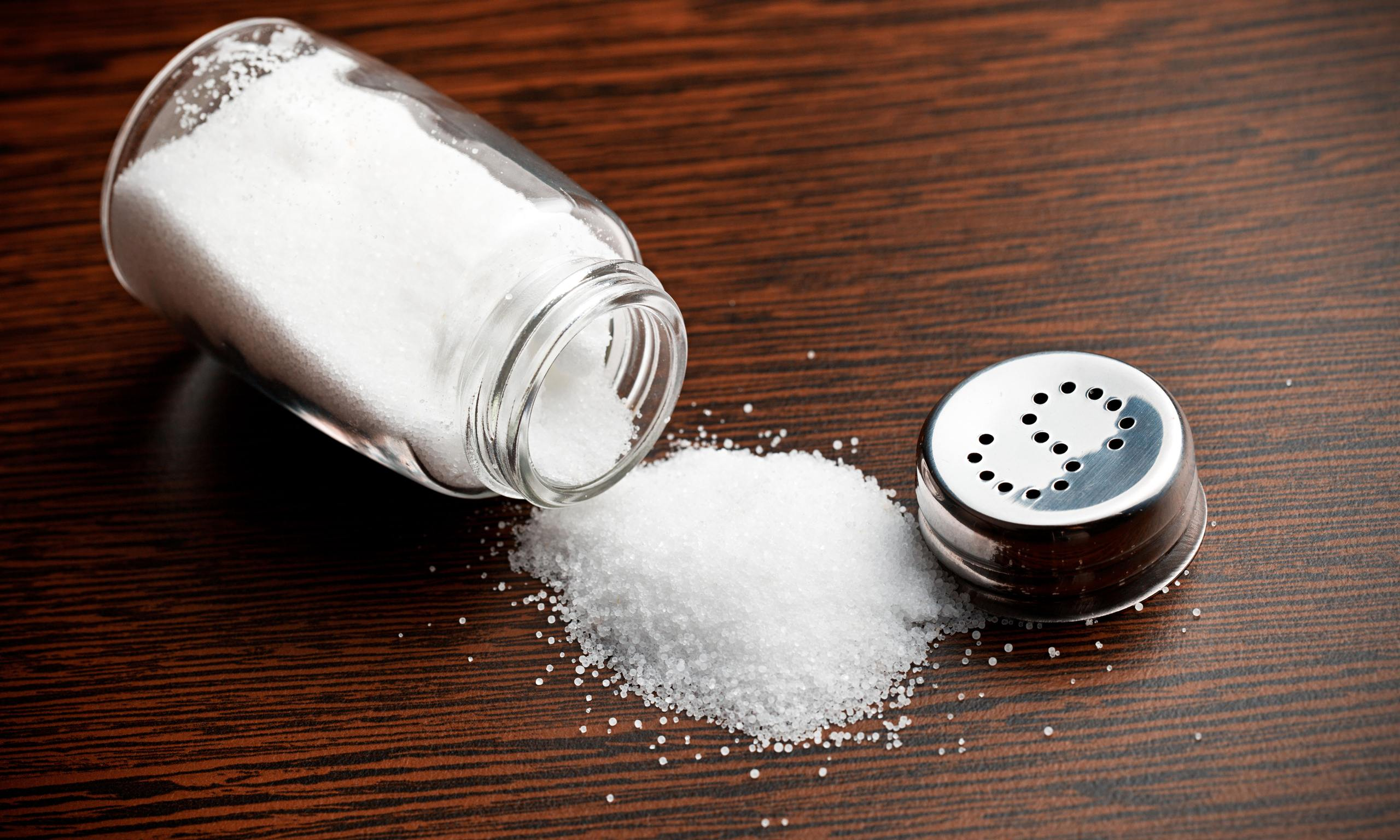 Salt
Matthew 5:13
Bland salt is useless; good salt flavors everything it touches

Light
Matthew 5:14-16
“..Cannot be hidden.”
Eph. 5:8-14
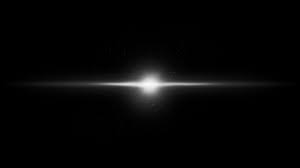 We ALL Can Provide Positive Influence
Parents to Children
Fathers, Lead by a good example, Eph. 6:4; Proverbs 22:6
Mothers, Be a good role model, Titus 2:3-5
Children, be an obedient child to be a good example, Eph. 6:1-3

At work

Christian to Christian, 1 Timothy 4:12 

To others in the world, Matthew 5:13-16
Examples of Influence: Poor
Poor Influences:
Solomon’s Wives, 1 Kings 11:1-4; 21:25

The Pharisees, Matthew 23:13

False Doctrines

Bad company, 1 Corinthians 15:33

Who is a poor influence for you? Remove them
Examples of Influence: Good
Good Influences:
Paul, Acts 28:30-31; 1 Corinthians 11:1; 1 Thess. 1:6; Philippians 3:17-18

Job

Our ultimate example, Jesus Christ

Who is a good influence for you? Remind them; Thank them
Warnings About Influence(s)
1 Corinthians 15:33
“ Do not be deceived: “Evil company corrupts good habits.”
Why? The Power of Influence!

Proverbs 13:20
“He who walks with wise men will be wise,But the companion of fools will be destroyed.”

Proverbs 22:24-25
“Make no friendship with an angry man, and with a furious man do not go, lest you learn his ways and set a snare for your soul.”
How We can Influence Others
Through our:
Conduct, Philippians 2:13
Speech, see article, “Tame the Tongue”; Matt. 15:18; Eph. 4:29 
Actions, Matt. 7:15-20
Example
Choices
Obedience to Christ
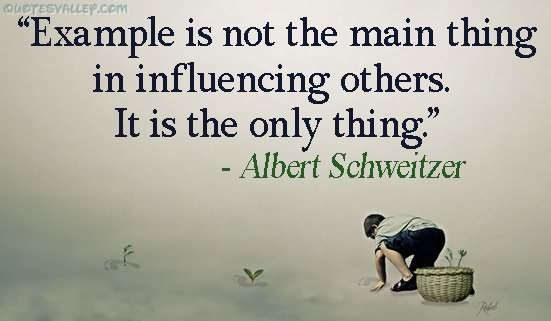 Important Points about Influence
We can loose on type of influence to gain the other (A-B or B-A)
Our influence isn’t put into the coffin with us, Rev. 14:13; Heb.11:4, Matt. 26:6-13…Choose to have your name remembered for good works in Christ
Age does not matter, 1 Tim. 4:12
We are influencing others whether we know it or not
  (Reuben example)
Important Points about Influence Continued
SMU Basketball Coach, “What I always tell my basketball boys is that they represent the school, and they represent the sport. If one of them should go into a bar, and drink in Fort Worth, for example, one might say, ‘Why I know that man, he’s an SMU basketball player’, and pretty soon, the SMU basketball team is known for being alcoholics.”……

As Christians, we represent Jesus, this local church, as well as our spiritual team members here
Thought-Provoking Questions:
Because there are only two types of influence, and because we all have the power to influence, which are you?

Are we having a positive impact on those around us?

If no, now is the time for correction
Plan of Salvation
Hear the gospel – Romans 10:17
Believe the gospel of Christ – Hebrews 11:6
Confess Jesus as the Son of God – Romans 10:9-10; Phil. 2:11
Repent of sins – Acts 17:30
Be baptized – Mark 16:16
Live faithful all the days of your life – 2 Timothy 2:1-5